АКТУАЛЬНОСТЬ ПРОЕКТА
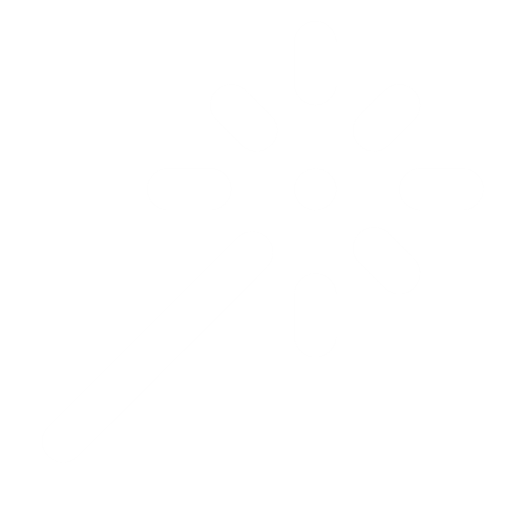 государственные учреждения, проводящие практику для студентов тратят много времени на обучение практикантов, стажеров и работников
- по итогом опроса 95% студентам Юридического института не хватает практики во время обучения судопроизводству
 отсутствие конкуренции на рынке
 в настоящее время нет альтернативы нашему проекту